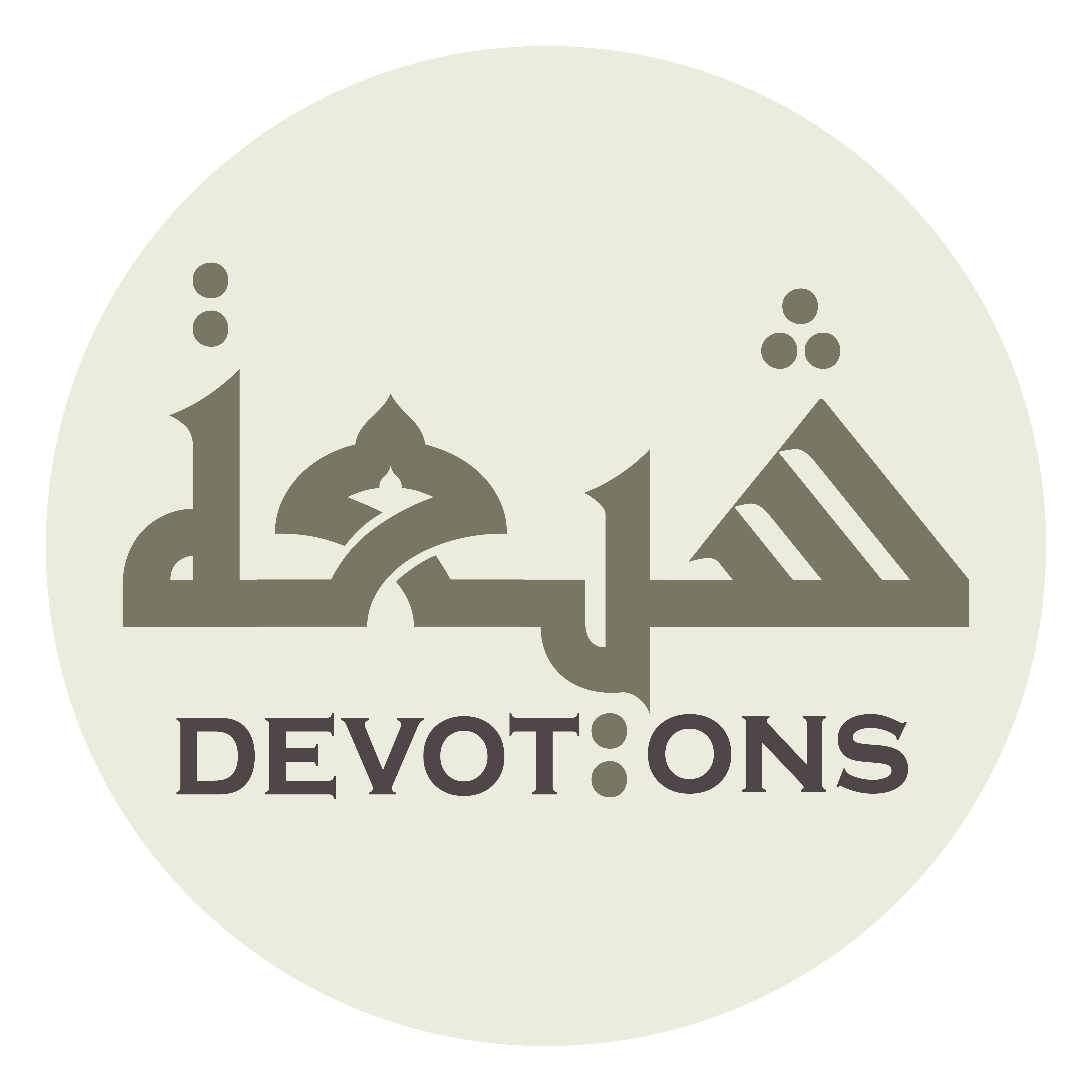 7th and 9th Imam Ziarat
اَلسَّلاَمُ عَلَيْكَ يَا وَلِيَّ اللَّهِ
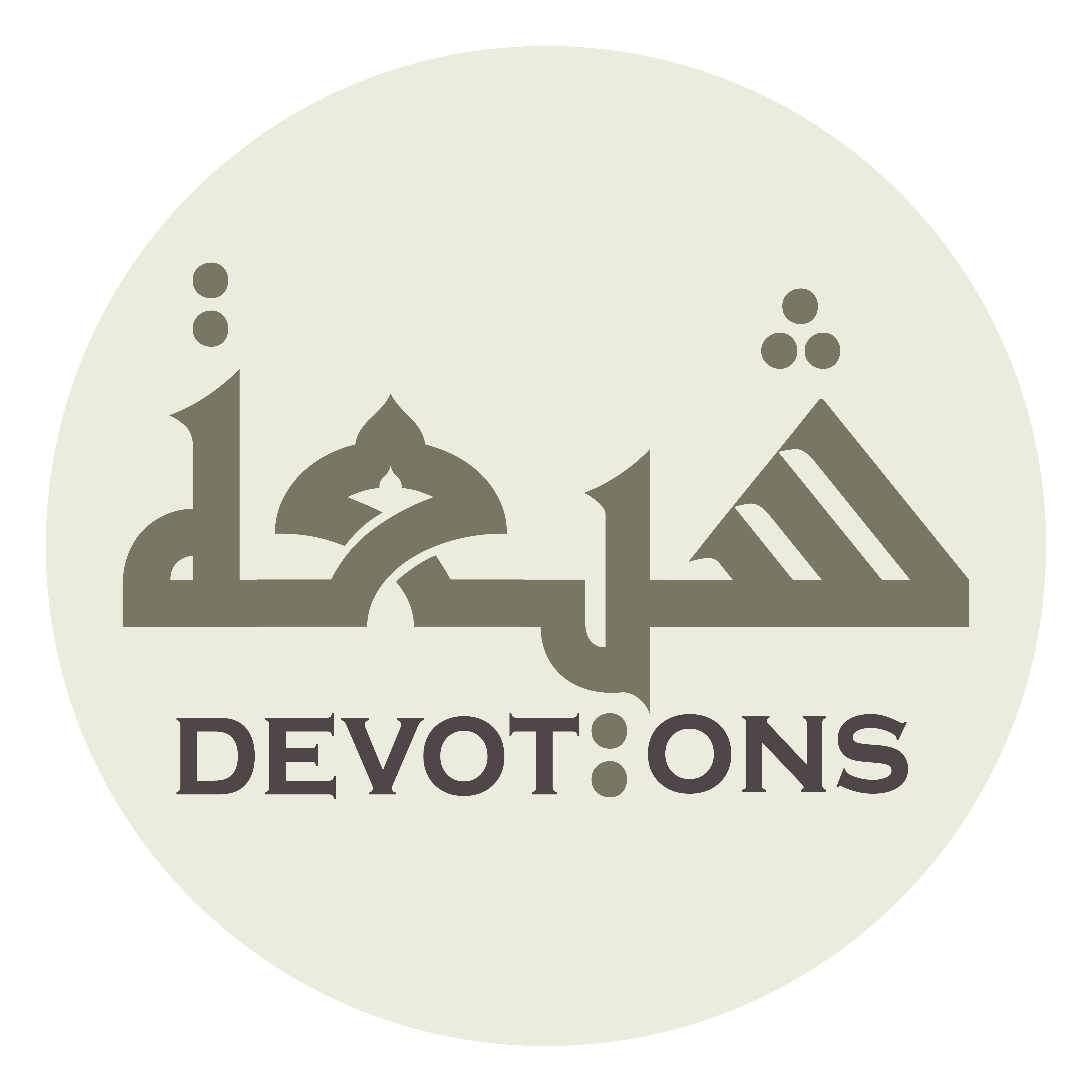 اَلسَّلاَمُ عَلَيْكَ يَا وَلِيَّ اللَّهِ

as salāmu `alayka yā waliyyallāh

Peace be upon you, O Allah’s most intimate servant.
7th and 9th Imam Ziarat
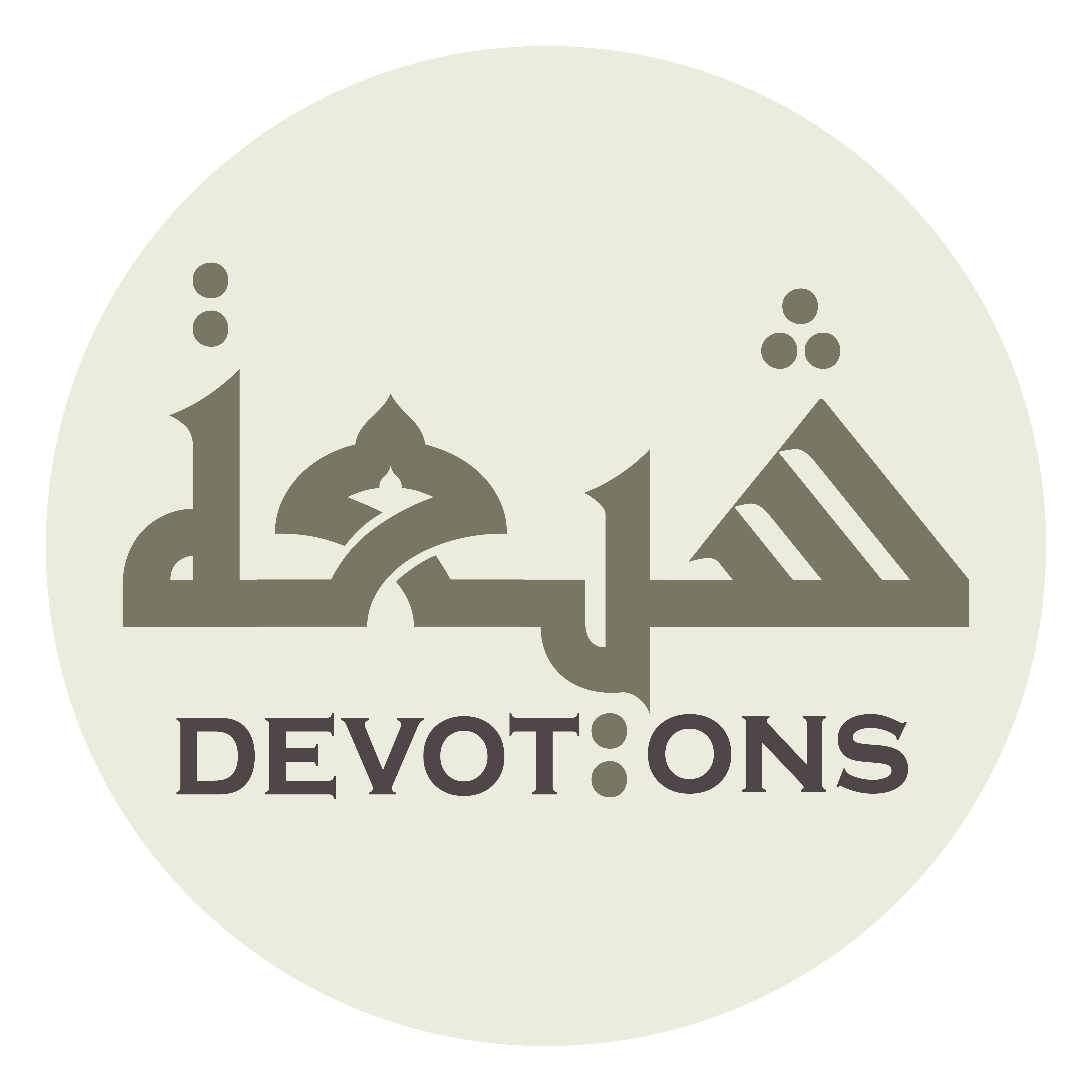 اَلسَّلاَمُ عَلَيْكَ يَا حُجَّةَ اللَّهِ

as salāmu `alayka yā ḥujjatallāh

Peace be upon you, O Allah’s argument.
7th and 9th Imam Ziarat
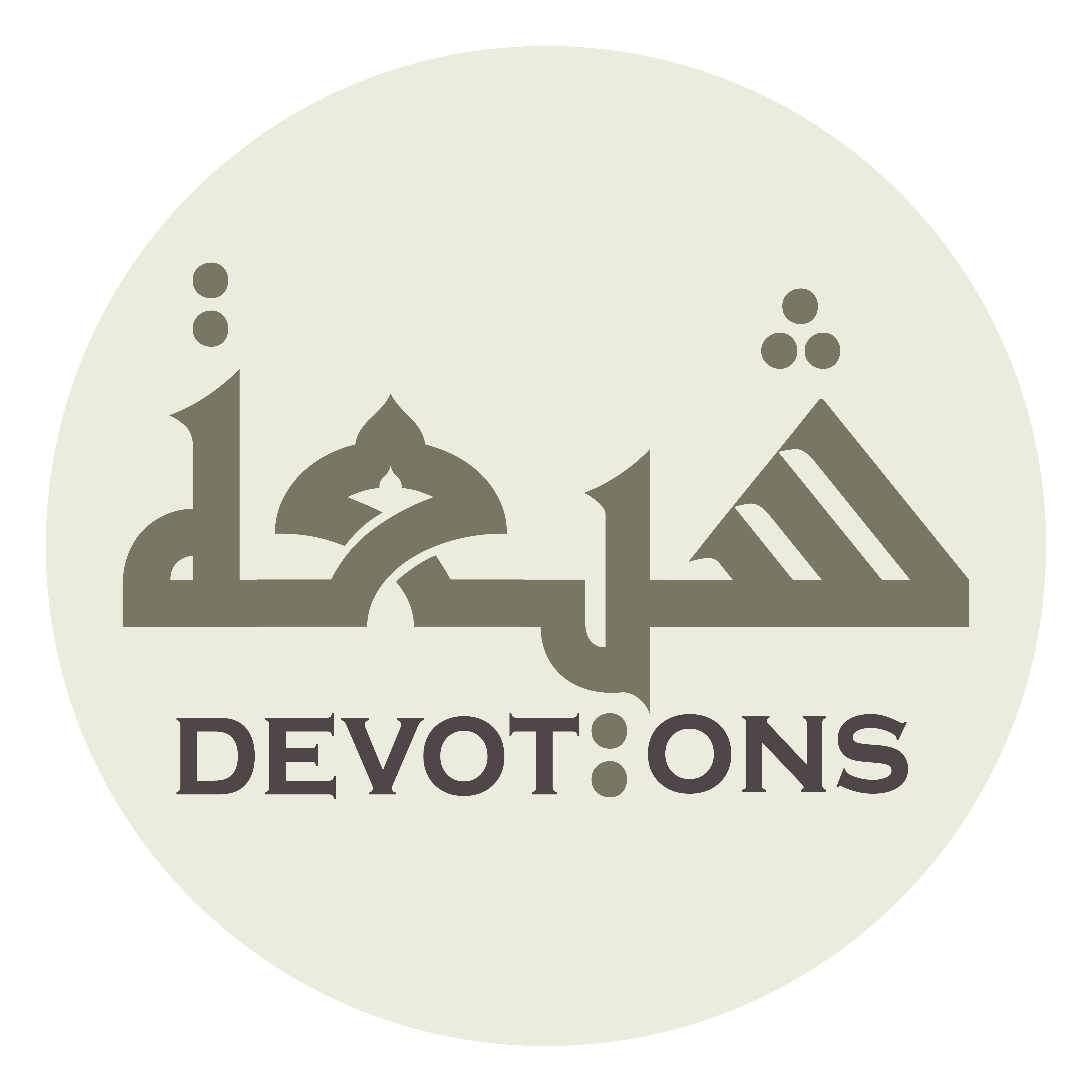 اَلسَّلاَمُ عَلَيْكَ يَا نُوْرَ اللَّهِ فِيْ ظُلُمَاتِ الْأَرْضِ

as salāmu `alayka yā nūrallāhi fī ẓulumātil ar-ḍ

Peace be upon you, O Allah’s light in the darkness of the earth.
7th and 9th Imam Ziarat
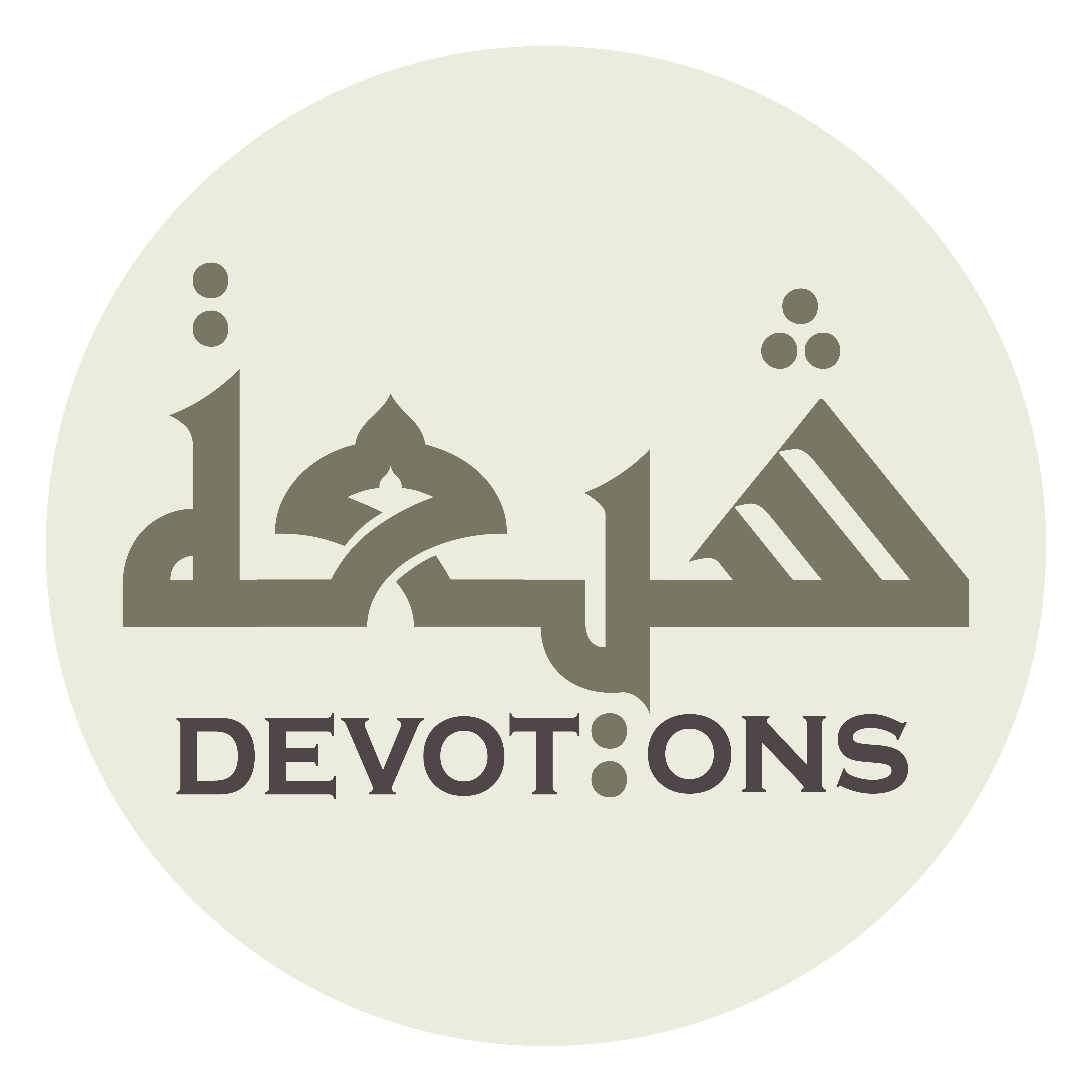 اَلسَّلاَمُ عَلَيْكَ يَا مَنْ بَدَا لِلَّهِ فِيْ شَانِهِ

as salāmu `alayka yā man badā lillāhi fī shānih

Peace be upon you, O he whom Allah has re-decided about his affair.
7th and 9th Imam Ziarat
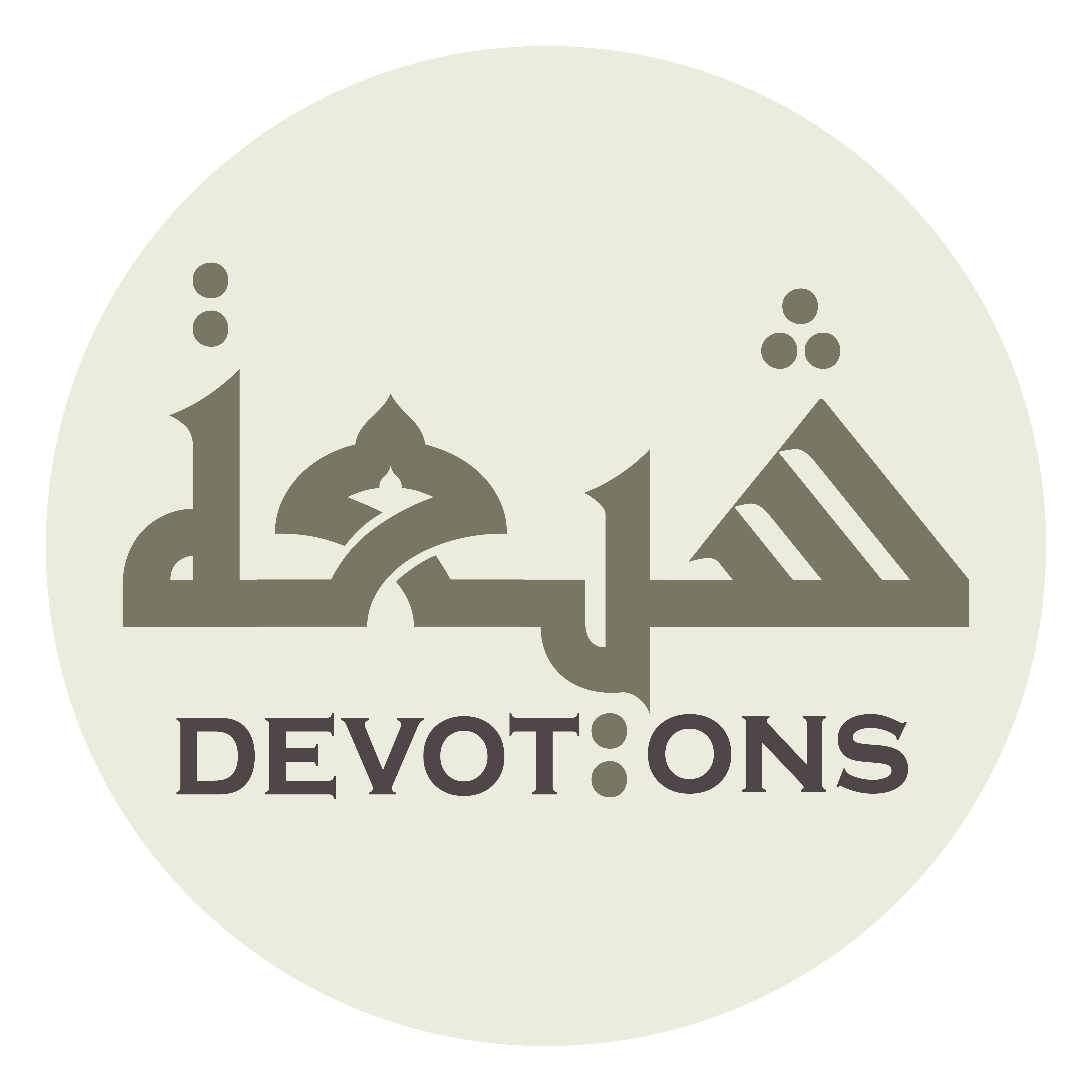 اَتَيْتُكَ زَائِرًا

ataytuka zā-irā

I have come to you, visiting you,
7th and 9th Imam Ziarat
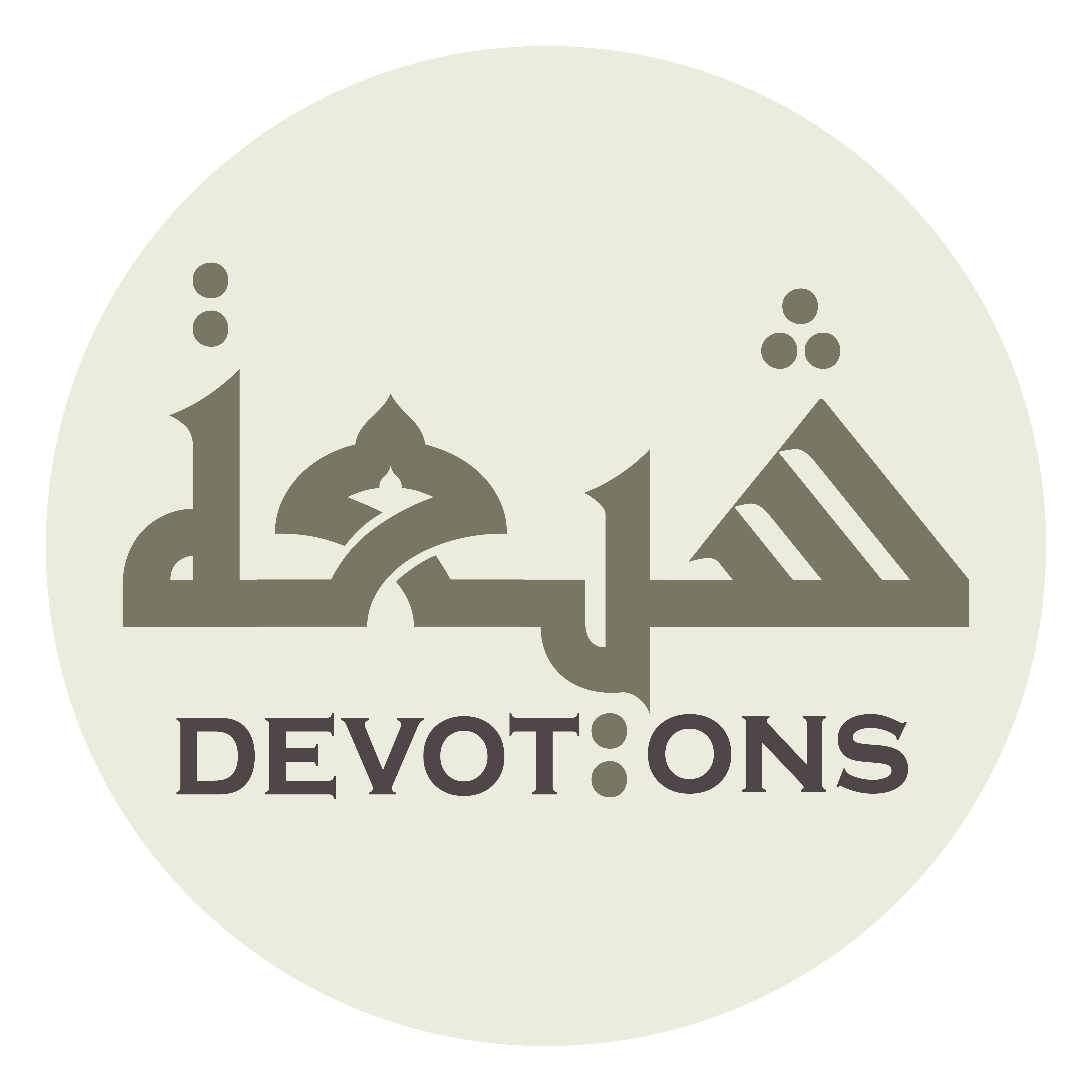 عَارِفًا بِحَقِّكَ

`ārifan biḥaqqik

recognizing your right,
7th and 9th Imam Ziarat
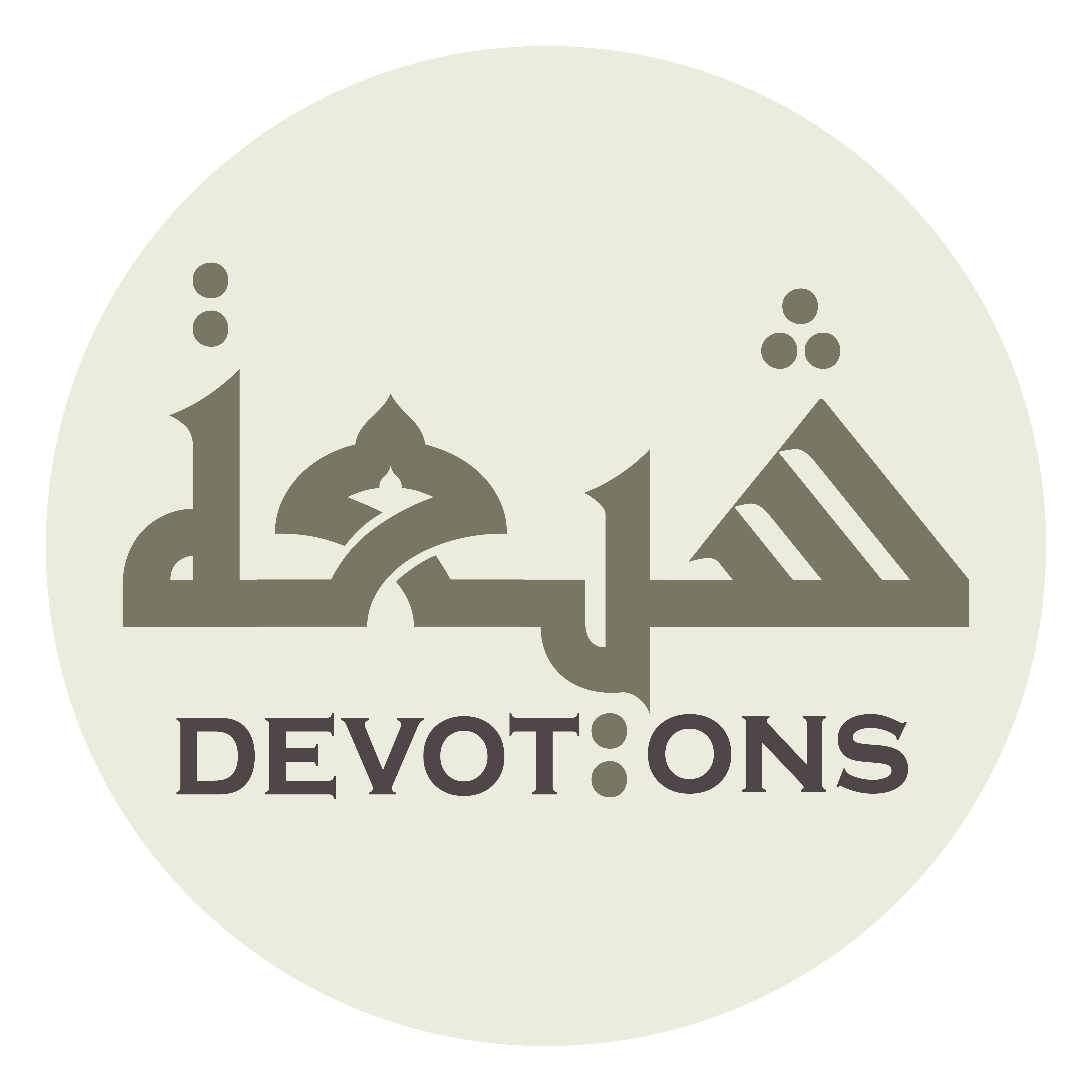 مُعَادِيًا لِأَعْدَائِكَ

mu`ādiyan li-a`dā-ik

showing enmity toward your enemies,
7th and 9th Imam Ziarat
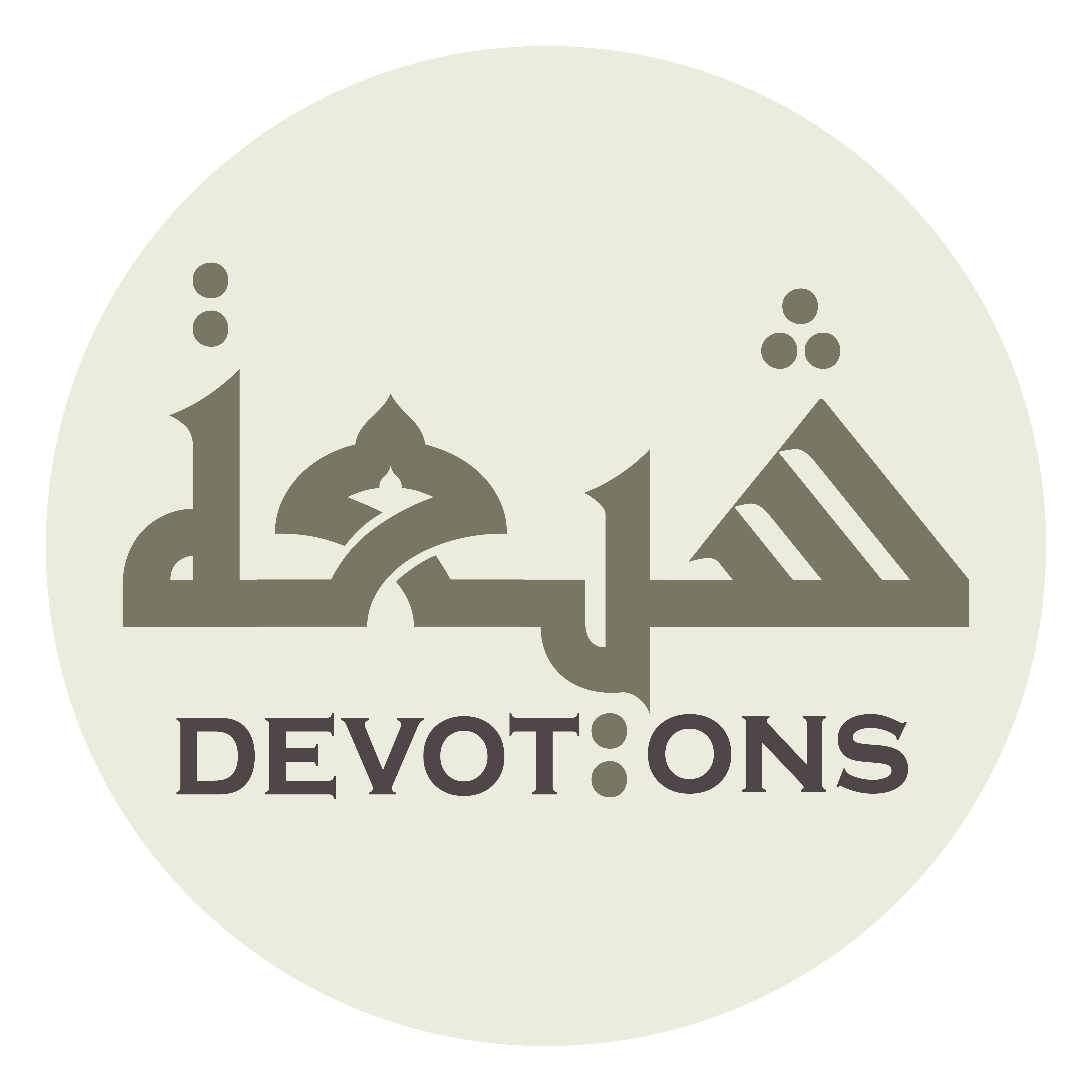 مُوَالِيًا لِأَوْلِيَائِكَ

muwāliyan li-awliyā-ik

and declaring loyalty to your loyalists.
7th and 9th Imam Ziarat
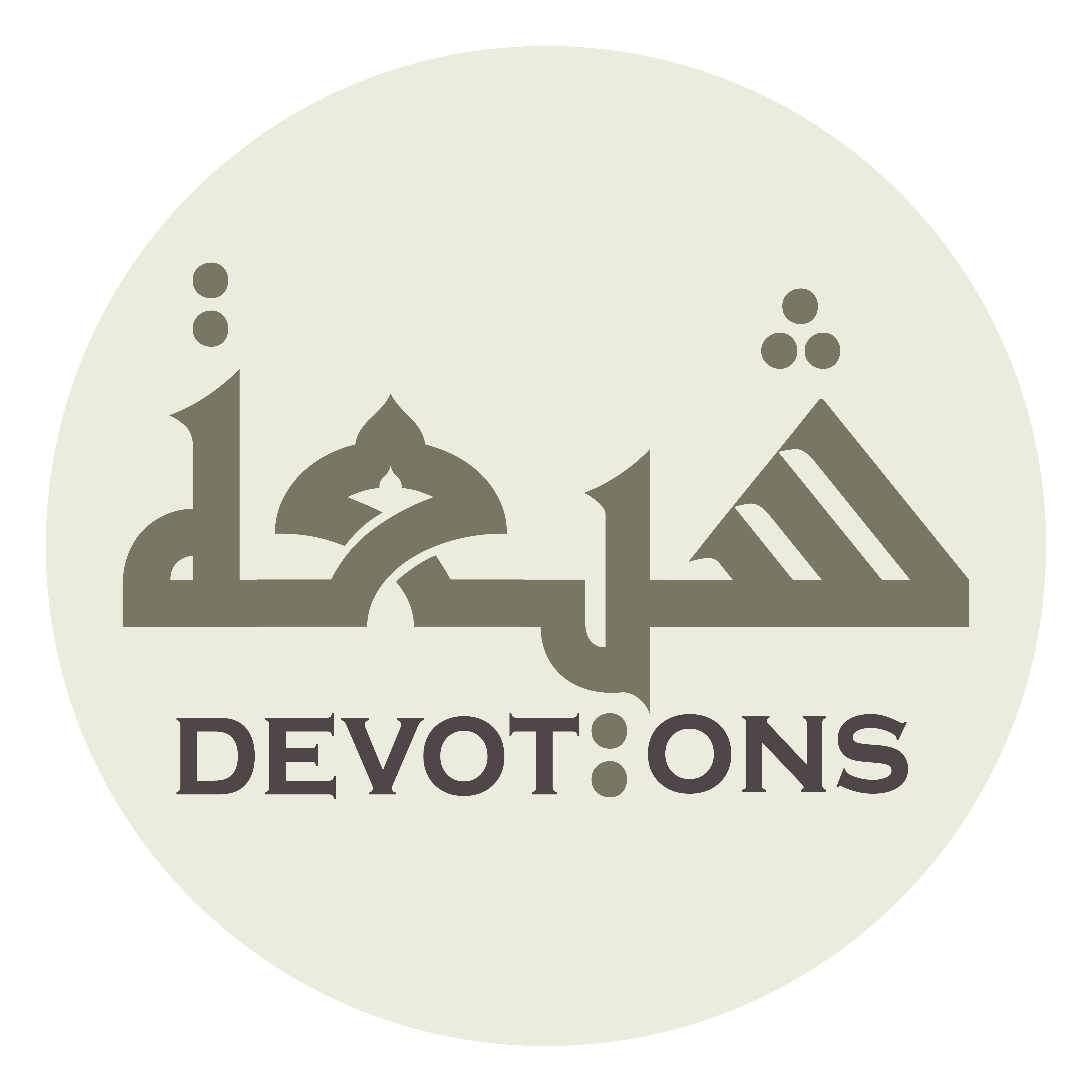 فَاشْفَعْ لِيْ عِنْدَ رَبِّكَ يَا مَوْلَايَ

fashfa` lī `inda rabbika yā mawlāy

So, (please) intercede for me with your Lord, O my master.
7th and 9th Imam Ziarat